OUTER PLANETS
VOYAGER 1 & 2
Voyager 1 is a 722-kilogram (1,592 lb) space probe launched by NASA on September 5, 1977, to study the outer Solar System.
Now traveling at a velocity of 38,000 mph 
On September 12, 2013, NASA announced that Voyager 1 had crossed the  heliopause (boundary where the Sun's solar wind is stopped by interstellar wind)
It will take about 300 years for Voyager 1 to reach the inner edge of the Oort Cloud and possibly about 30,000 years to fly beyond it.
[Speaker Notes: Voyager 1 did jupiter and saturn only and has passed Voyager 2.   2 studied jupiter, saturn, uranus and Neptune
The heliopause is where the solar wind / radiation of our sun would come into contact with the solar wind of the next nearest star.
It is NOT, however, the edge of the sun’s gravitational influence.  The sun’s gravity reaches into the oort cloud, a zone of ice objects
That will take voyager 30,000 more years to get past.]
[Speaker Notes: This is just an artist’s drawing of voyager.  It can’t take selfies!]
Jupiter
[Speaker Notes: Jupiter is the first of the gas giants, and the biggest.  The different colors are the swirling gases of the planet.  There is no solid surface for you to stand on or land your ship on.  It is a giant ball of gas.]
[Speaker Notes: Notice the size of one of its moons relative to its size.  You can see the shadow that the moon is casting on the left side of the picture.  Anyone located in that shadow (If you could stand on Jupiter) would be seeing a solar eclipse.  The sunlight would be blocked (eclipsed) by the moon getting in the way.]
Click for video
[Speaker Notes: This is a zoomed in view of the giant red spot on Jupiter.  It is a huge hurricane that is bigger than earth.  It has been raging for over 200 years.  It’s probably been going on longer than that, but that is the first record we have of it.  Basically as soon as we invented a telescope good enough to see it up close, it was there.]
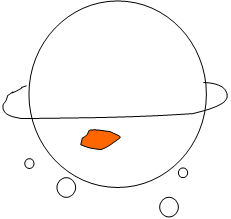 Jupiter
5th planet, day= 10hrs year= 11.8 yrs
Greatest volume (2 ½ times greater than others)
Greatest mass (2x greater than all others combined)
Made of helium and hydrogen  [why not a star? Not big enough... sun is 1000x bigger than Jupiter]
Red spot-giant hurricane
Named after Roman king of gods
Prograde rotation
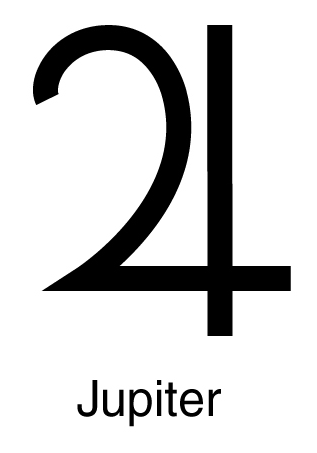 [Speaker Notes: Jupiter is made of the same stuff that a star is, but it never got big enough to become a star.  It would have needed to pull in much more hydrogen and helium.  If It had gotten massive enough, the gravity would have become great enough to crush the atoms together hard enough to start the fusion process.]
Jupiter’s biggest moons
[Speaker Notes: Jupiter actually has 67 moons, but these are the 4 largest.  Notice they are large enough that gravity has had the opportunity to pull them into perfectly round shapes.  Ganymede is larger than Mercury, yet it is not called a planet.  Why not?  A planet does loopty loops around a star, and a moon does loopty loops around a planet.  If ganymede were revolving around our star, it would be called a planet.]
Moon europa
Surface may be 100 miles thick with ice with a watery ocean below
[Speaker Notes: There is really no way we would be able to dig down to get to that watery ocean.   Some people wonder if there is life in that ocean.  Here on earth we have life at the bottom of the ocean that does not need any sunlight to exist.]
More water on Europa than here
[Speaker Notes: One might think that planet earth is filled with water, but in total it is only .06% water.  The water is a thin layer on the surface of the planet.  Take that droplet and spread it out in a thin little layer all around the planet.]
The internal water is warmed by the core
[Speaker Notes: Space is hundreds of degrees below zero, so all the water SHOULD be frozen.  The core is what makes it liquid]
[Speaker Notes: On planet earth there are ecosystems at the bottom of the ocean that don’t need sunlight to exist.  There are bacteria that hang out near the underwater volcanoes.  They actually eat the toxic gases that the volcanic vent spits out.  Then other critters eat that bacteria, and so on.  No sunlight is needed.  So maybe there is a similar set up on Europa?]
Surface continually cracks and refreezes
[Speaker Notes: Some scientists think that we might be able to land a probe near one of these cracks.  The idea is that if there IS life in the water, it might float up to the surface to fill in one of the cracks and we would be able to possibly detect it.]
Artist’s imagination of Europa
[Speaker Notes: This is not a real picture.  On the top to the right is Jupiter with its faint set of rings.  All gas giants have rings, but only Saturn has impressive ones.  Jupiter appears black in this painting because you are seeing the backside that is currently unlit by the sun.]
Moon Io
[Speaker Notes: Notice the little black “pimples” on the surface?  Those are all volcanoes.]
See the volcano going off to the left at the equator?
[Speaker Notes: It is the little blue hazy plume.]
Most volcanically active object in solar system
[Speaker Notes: We think that the pull of Jupiter’s gravity tugs on the roundness of this moon.  It’s kind of like slightly flattening a ball of clay then squishing it the other way to get it round again.  These motions cause the insides of IO to have lots of friction and heat.  That is what leads to the volcanic activity]
Ganymede
View of Jupiter from Ganymede—artist imagination
[Speaker Notes: This is not  a real picture, but if you could live on Ganymede, this might be what you would see…. A big giant planet and the sun off to the left.  Ask the kids where the sun would be in this picture.  (To the left)  ask them to also notice the fact that Jupiter would look huge in the sky and that you would also see your “sister” moons.]
Ganymede is bigger than our moon
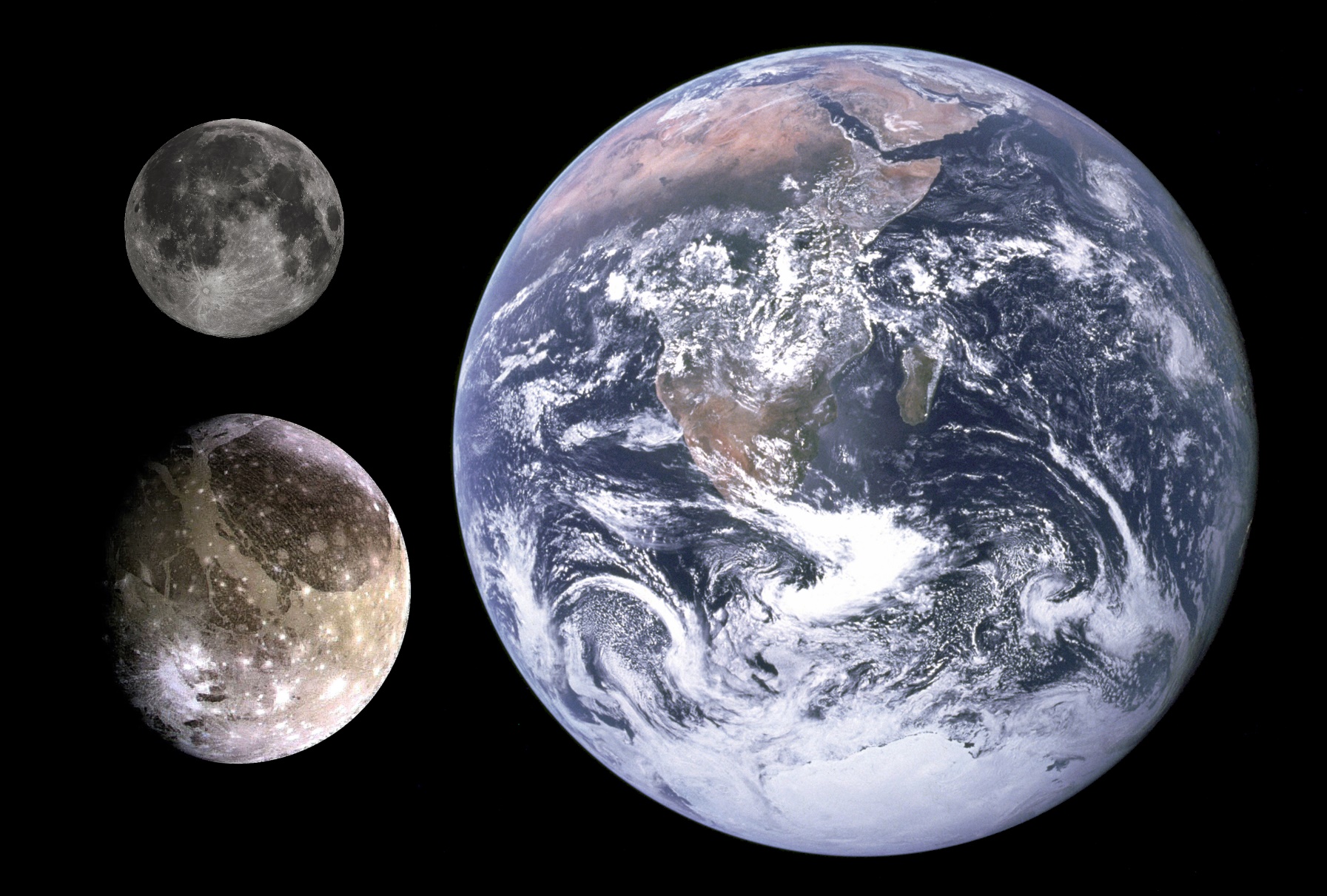 [Speaker Notes: And bigger than mercury]
Callisto- may have underground oceans
[Speaker Notes: This is another moon with lots of water.  Again, there may be underground oceans and possibly life.]
Moons are tiny compared to Jupiter
[Speaker Notes: Our moon Luna is almost ¼ the diameter of our planet.  If the globe is the earth, the moon would be the size of a softball.  If the globe were Jupiter, its moons would not even be the size of a marble.]
Jupiter’s moons
79 moons
Io-most volcanically active object in the solar system
Callisto- has underground water
Ganymede- largest moon in the solar system and has frozen water
Europa- icy crust & underground oceans (maybe life?)
Saturn
[Speaker Notes: The tiny white dots are moons.  Saturn has fewer moons than Jupiter.  Why would that be?  (smaller, thus less gravity)]
SEE THE AURORA ON THE SOUTH POLE OF SATURN?
[Speaker Notes: What does this aurora tell us? (that Saturn has a magnetic field) This happens for the same reason we have auroras on earth.  The solar wind is following the magnetic field to the south pole and then the particles are colliding with particles in Saturn’s atmosphere.  The collisions release lots of energy in the form of light.]
Rings are not solid… made of rocks, sand and dust
[Speaker Notes: Sometimes people think that the rings are a flat surface you could land your spaceship on.  Your spaceship would fly right through the rings, and get pelted with rocks along the way.]
[Speaker Notes: The smallest particles in the rings are sand sized and the biggest are rocks the size of houses.  This painting does a good job of showing they are not solid.]
[Speaker Notes: Navigating your ship through the rings is not recommended!]
Saturn’s “shepherd” moons
[Speaker Notes: These moons are called shepherd moons because their gravity helps keep the particles in the rings organized.  The ring particles are not only attracted to Jupiter, but also to the shepherd moons.  Just like a shepherd keeps track of sheep, these moons keep track of the ring particles.]
Saturn’s biggest moon Titan
[Speaker Notes: Look at that blue ring.  What does it remind you of?  (earth’s atmosphere)  This moon has a nitrogen atmosphere like Earth does!]
Nitrogen atmosphere and organic molecules
[Speaker Notes: It also has organic molecules so it makes scientists think there could be life here.  It was visited by the European Space Agency (ESA vs NASA).  Had they found life there, the whole world would know by now.  When we say life, we don’t mean that there would be intelligent beings with awesome spaceship technology.  We are hoping for cells at best… maybe bacteria.]
Saturn
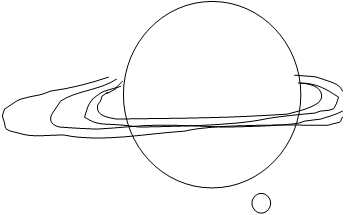 6th planet
day 10hr 40 min
year=29 earth years
least dense (would float in water)
Rings of dust and rock
Made of helium and hydrogen
Giant lightning storms the size of the US
50+ moons
Titan – largest moon
(has atmosphere with nitrogen on it and maybe life?)
Visited by Huygens probe (European)
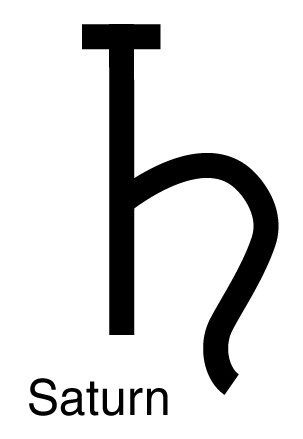 [Speaker Notes: Huygens is pronounced  Hi  genz]
Uranus
Spins sideways
Moon- Mimas… makers of Star Wars used this moon as a model for the death star
Uranus
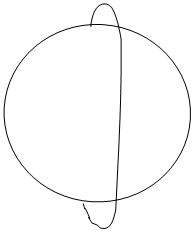 Day= 17 hrs
Year= 83 years
Retrograde rotation
“sideways” planet due to 98* tilt of axis
named after Greek god of Titans
27 moons (none of interest)
Methane gas give it blue-green color (methane absorbs red and yellow light)
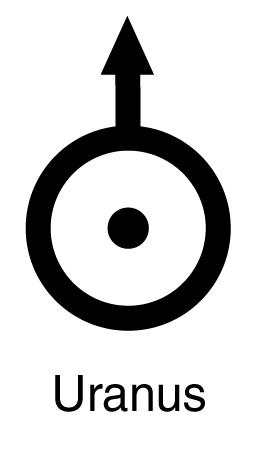 Neptune
Great dark spot- massive tornado
Neptune compared to earth
Wind speeds faster than the speed of sound!
Triton--Neptune’s biggest moon
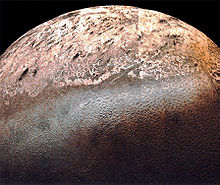 Neptune
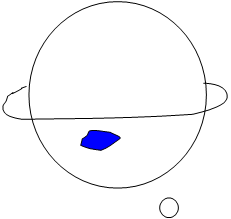 8th planet  day=16hr year=163 yrs
named after Roman god of sea
Frozen methane gas gives it a whitish blue green color
System of faint rings
Great dark spot—massive tornado
Winds blow 1200 mph (almost 2x the speed of sound!)
It may rain diamonds in atmosphere
13 moons
Triton-largest moon
Nitrogen geisers and water/ammonia eruptions
Coldest body in the solar system
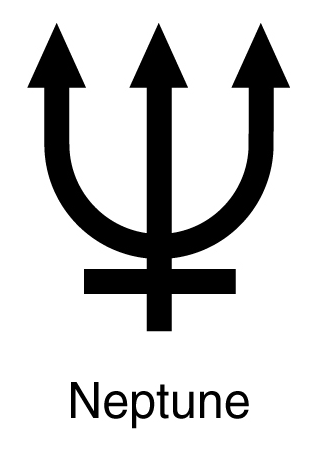 KUIPER BELT OBJECTS
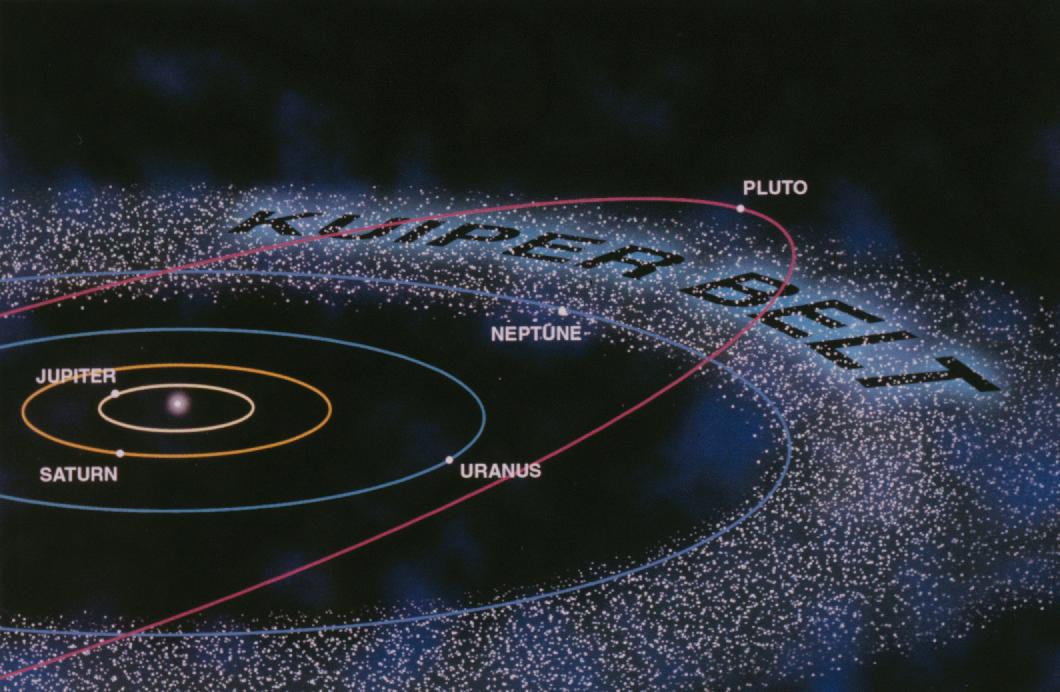 Kuiper Belt Objects
Elliptical plane past Neptune filled with icy objects
Doughnut shaped
Short period comets come from here
Kuiper Belt Objects
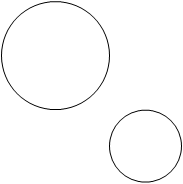 PLUTO
planetesimal / dwarf planet
day= 6 days
year= 248 yrs
named after Roman god of underworld
composed of rock, ice, and frozen gases
Has 5 moons
charon- moon that is ½ size of its planet
very little atmosphere
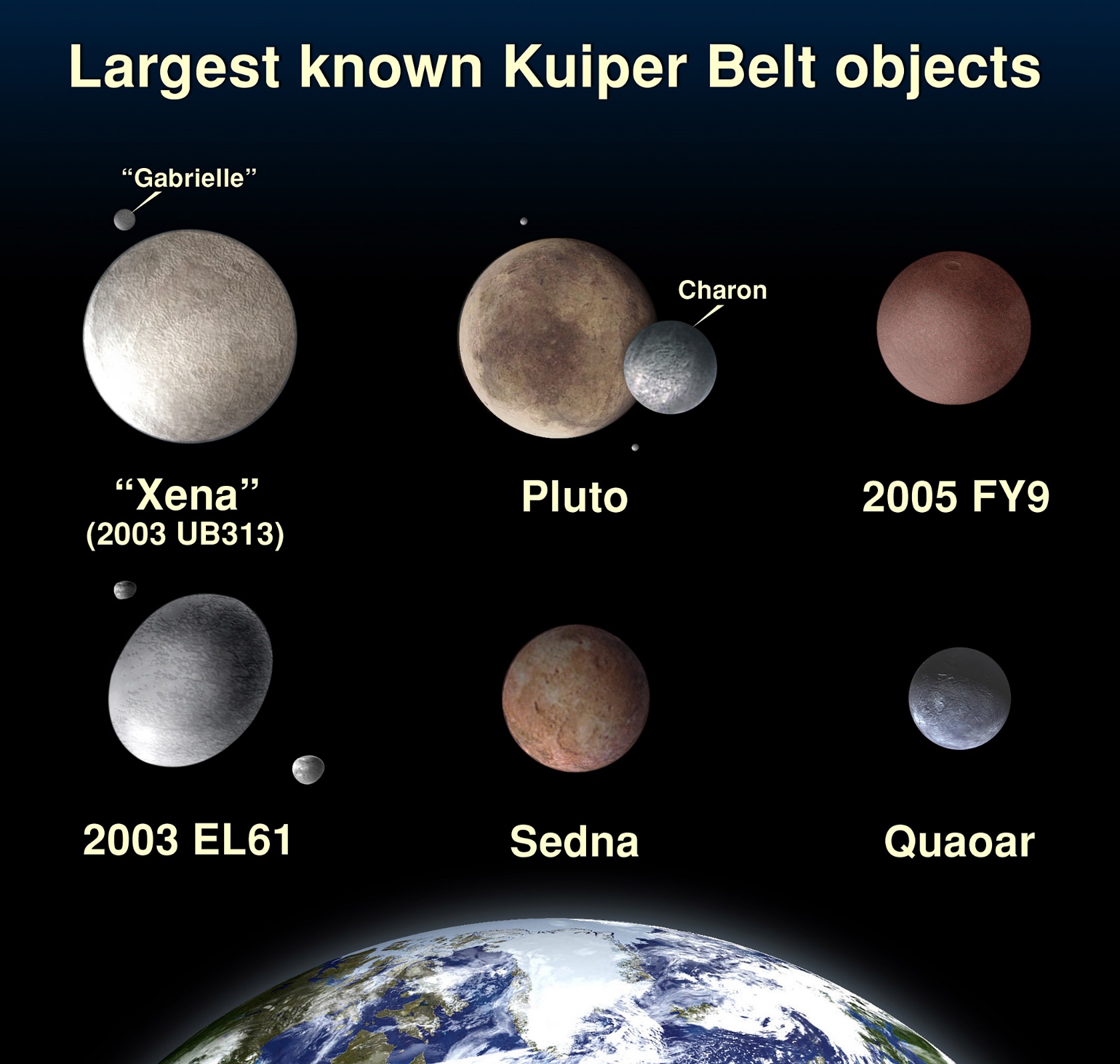 Pluto
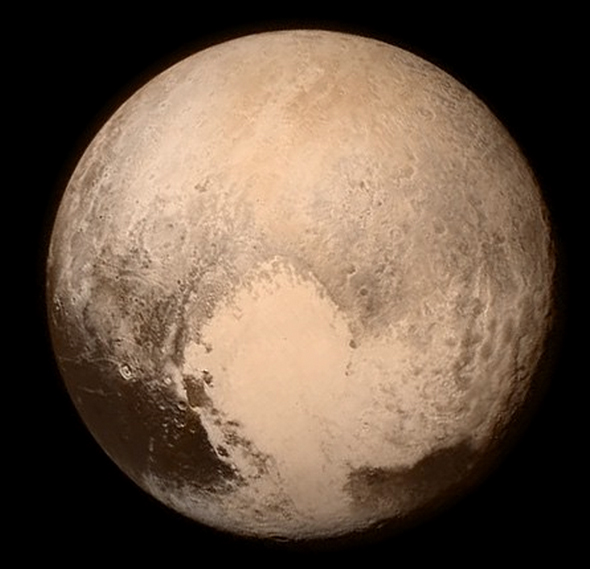 Super duper x-ray vision revealed..
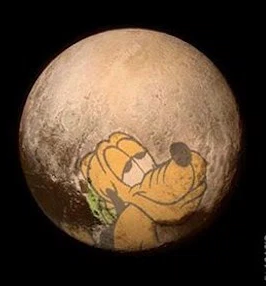 Size of pluto and its moon charon
SEDNA
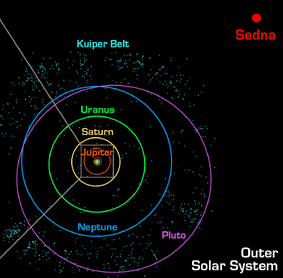 picture of Eris
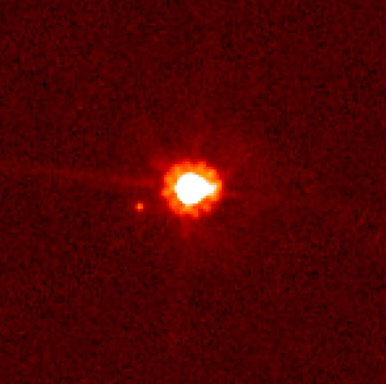 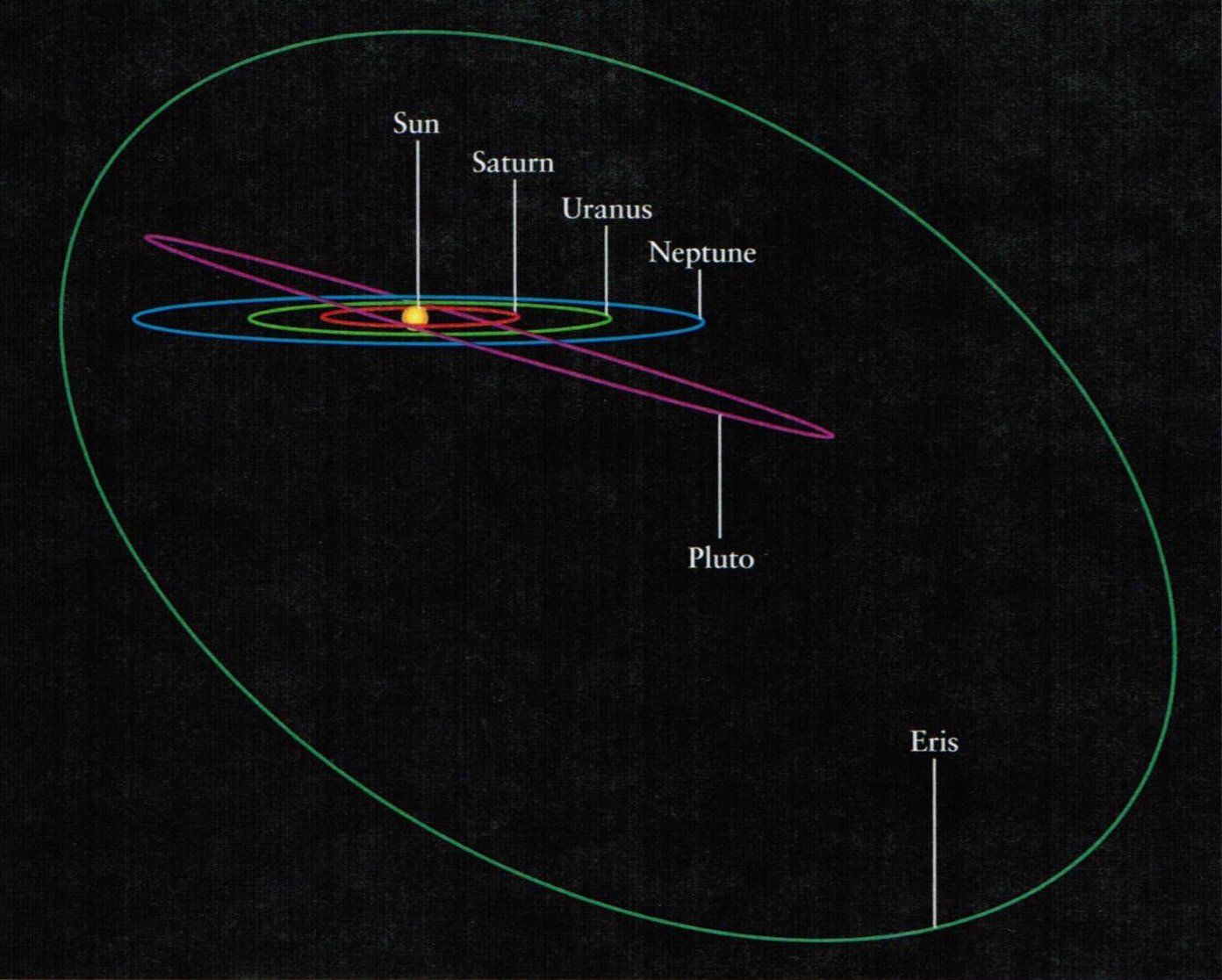 Haumea – no real pics yet
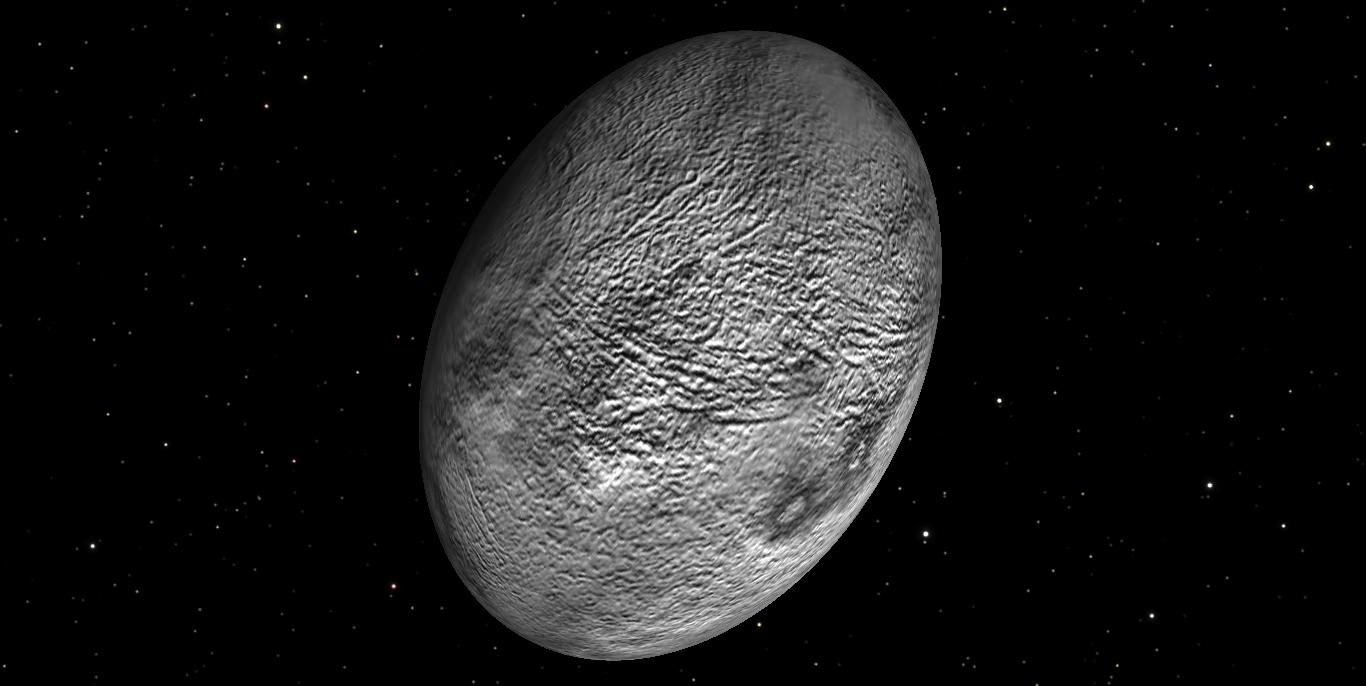 Makemake (mah kay mah kay)
We have no real pictures yet
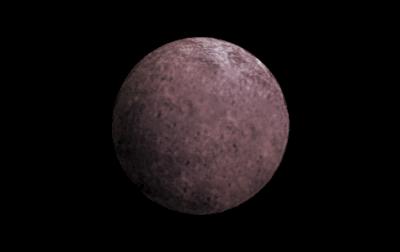 Kuiper Belt Objects
SEDNA – 10, 500 year orbit
ERIS – 580 year orbit, bigger than pluto
HAUMEA – egg shaped
MAKEMAKE – 2/3 size of pluto
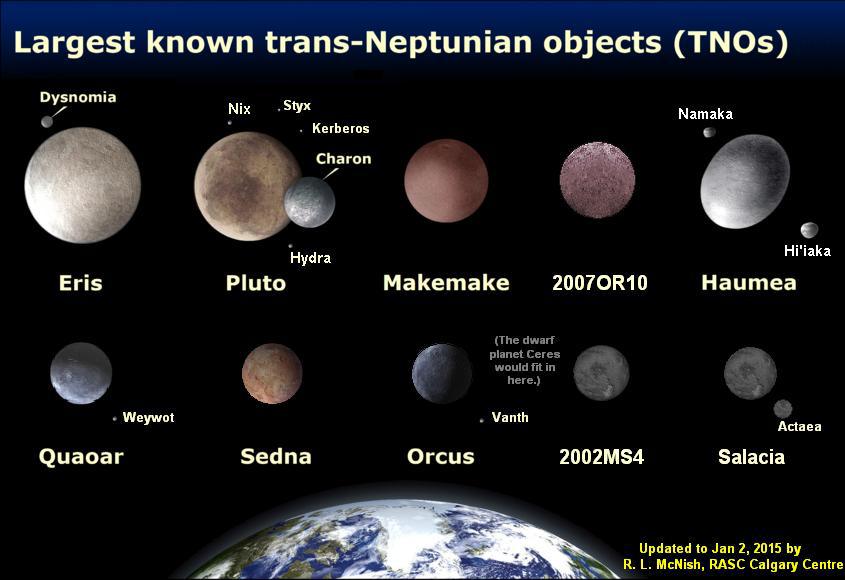 OORT CLOUD
SPHERICAL SHAPED ZONE
THE DONUT SHAPED THING IS THE KUIPER BELT
CONTAINS ICY OBJECTS EVEN FURTHER OUT 
THIS IS AS FAR AS THE SUN’S GRAVITY CAN REACH
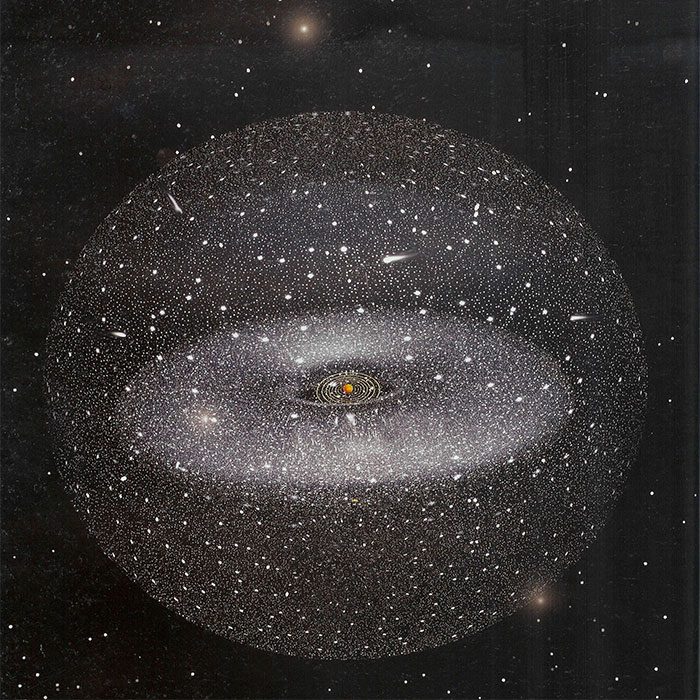 OORT CLOUD
OORT CLOUD
Spherical cloud of icy objects further out than the Kuiper belt
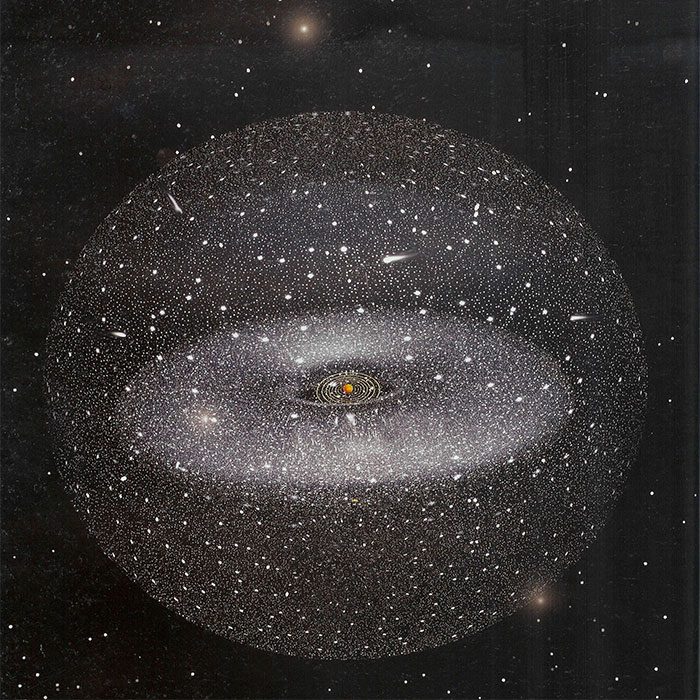 OORT CLOUD
COMETS
Comets – large chunk of ice, dust, frozen gas, and rock moving through space (dirty snowball)
Usually dislodged by the gravity of a planet passing by
Nucleus—center of a comet
Coma—cloud of vaporized (turned to gas) ice that surrounds the nucleus (like an atmosphere)
Tail—the coma of a comet that is being blown back by solar winds
Halley’s Comet—short period comet (has an orbit of less than 200 years) that returns every 76 years (2061)
Meteroids--small rocks in space
made of broken asteroids or 
broken comets
Meteors—a small rock that has entered a planet’s atmosphere (making a streak of light)
friction with the atmosphere wears off tiny pieces of the meteor causing it to heat up, glow, and eventually disintegrate
most are sand-sized
Meteorites —a small rock that strikes a planet’s surface
the meteor is big enough to not completely disintegrate before making contact
baseball/softball sized

*These are all the same rock but are renamed based on WHERE they are located
How the solar system formed:
Nebula- (cloud of dust and gas) begins to rotate
Gravity in the center pulls dust and gas inward
Friction in center causes temperature in center to reach 10 million degrees C
Fusion begins and a star is born
Solar winds blow gases far away, but have little effect on nearby rocks and dust
Accretion (collisions of matter that cause planets to grow) occurs
Rock collisions = terrestrial planets
Gas collisions = gaseous planets
How distances are measured:
Short space distance:
 Astronomical unit=distance between sun and earth
 Long space distance:
Light year- distance light travels in 1 year
Light travels 186,000 miles per second
6 trillion miles per year
Alpha centauri is 4 light years away, so it is 24 trillion miles away